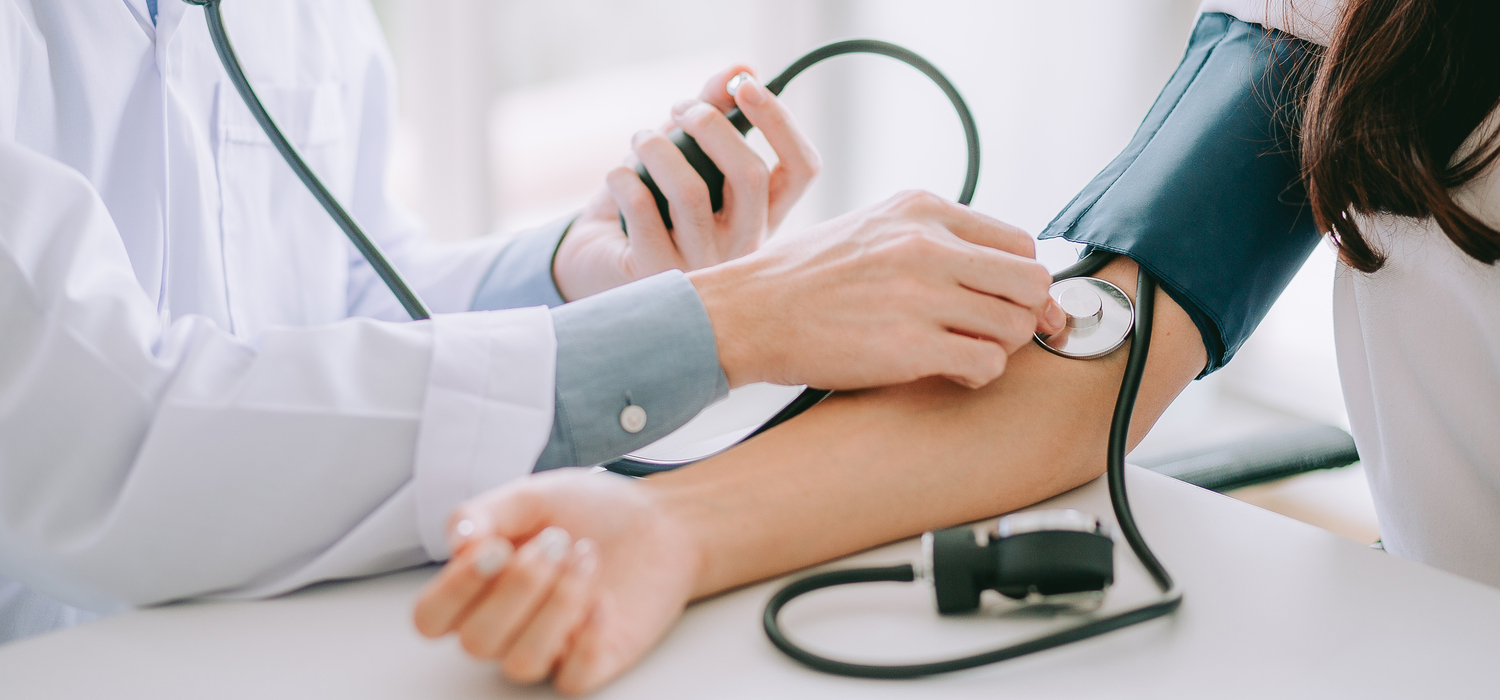 Szűrővizsgálatok
Balázs Frigyes, Gedeon Anna, Nagy Balázs
1
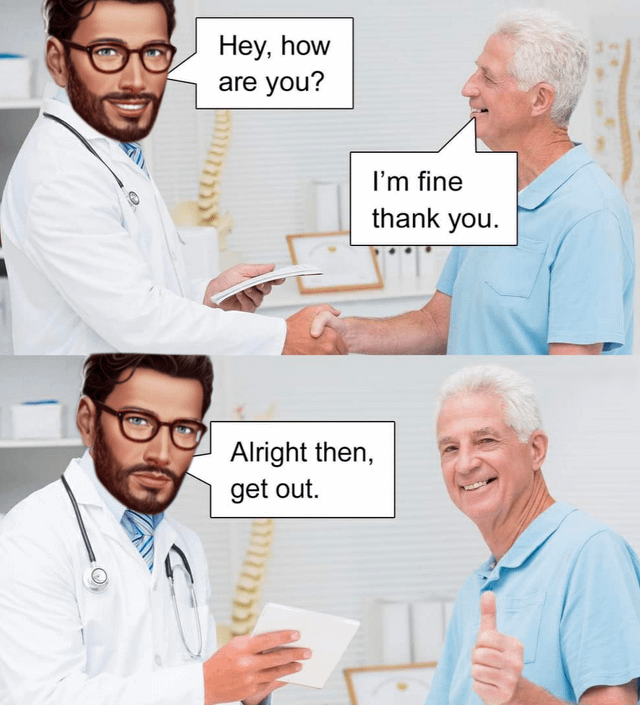 2
Megelőzhető halálozások az EU országaiban nemek szerint bontva
(2021)
3
[Speaker Notes: https://ec.europa.eu/eurostat/statistics-explained/index.php?title=Preventable_and_treatable_mortality_statistics
Standardised death rate for deaths from treatable diseases/conditions among persons aged less than 75 years, by sex, 2021
https://ksh.hu/s/kiadvanyok/fenntarthato-fejlodes-indikatorai-2022/1-22-sdg-3]
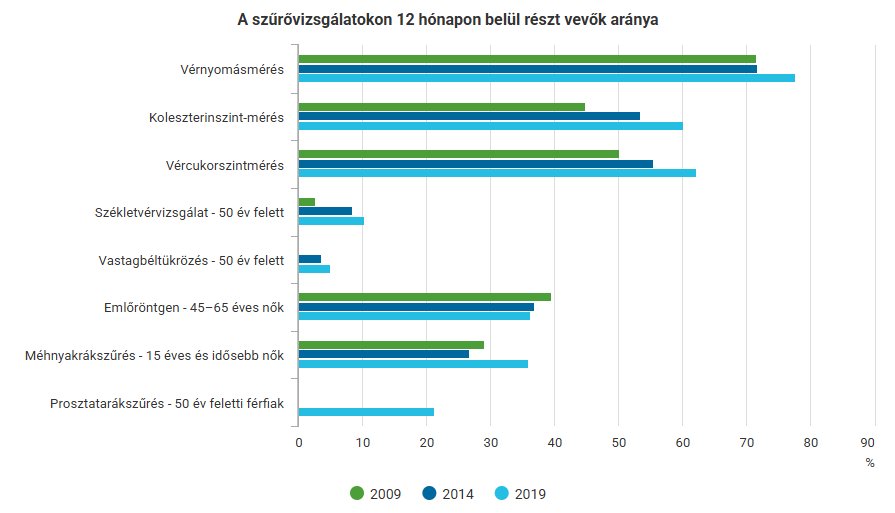 (KSH)
4
Szűrővizsgálatok, a szűrés fontossága
Cél a betegségek és szövődmények kialakulásának kockázatát csökkenteni
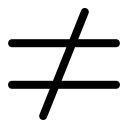 Kivizsgálás
Szűrés
Szervezet jelzései, 
önvizsgálat
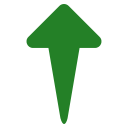 Egészségtudatos 
életmód
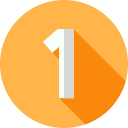 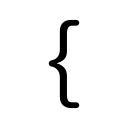 Primer prevenció
Szűrővizsgálatok
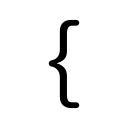 Szekunder prevenció
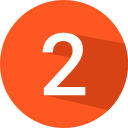 5
Valamennyi korosztály számára ajánlott teendők 
Családi anamnézis felvétele, rizikótényezők azonosítása
Életmódbeli rizikóállapotok felmérése
Fizikális állapot vizsgálata
Hipertóniaszűrés
Szénhidrátanyagcsere-zavar szűrése
Lipidanyagcsere-zavar szűrése
Szív-érrendszeri (kardiovaszkuláris) rizikóbecslés
Szájüregi szűrés 
Depressziószűrés
Melanóma megelőzése, anyajegyek önvizsgálata, melanóma korai felismerése
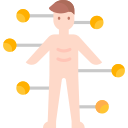 Rizikócsoportba tartozók számára ajánlott teendők
Vastag- és végbélszűrés
Méhnyakszűrés, méhnyakrák oltással történő megelőzése
Emlőszűrés, emlő önvizsgálata
COPD-szűrés (krónikus tüdőbetegség)
Krónikus vesebetegség szűrése
Látásvizsgálat
Halláskárosodás vizsgálata
Csontritkulás vizsgálata
Tüdőszűrés
Prosztata vizsgálata, prosztatarák szűrése
Herék önvizsgálata
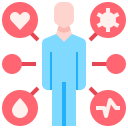 6
A szűrővizsgálatra az a módszer alkalmas, amely érzékeny, azaz ráknak mondja a rákot, és fajlagos, azaz csak a rákot mondja ráknak.
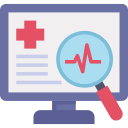 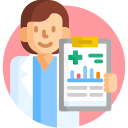 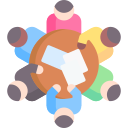 Szűrővizsgálatok típusai
Alkalomszerű szűrés – teljesen önkéntes
Emlőszűrés
Szelektív
Célzott lakosságszűrés
Méhnyakszűrés
Szervezett
Vastagbélszűrés
7
[Speaker Notes: A szűrővizsgálatok főbb típusai, jogszabályi környezet A prevenciós medicina szerint megkülönböztetünk alkalomszerű és célzott szűrővizsgálatokat. ‒ Alkalomszerű szűrővizsgálat, amely bármely orvos-beteg találkozás alkalmával végzett vagy elrendelt szűrővizsgálat (ilyen pl. a jelenleg a háziorvos által végzett vagy kezdeményezett életmódbeli tényezők feltárása, részletes fizikális vizsgálat, teljes kardiovaszkuláris kockázat felmérése stb.). ‒ Célzott szűrővizsgálat (szervezett vagy szelektív), amely lehet az adott célállapot/célbetegség szempontjából átlagos (szervezett: emlőszűrés, méhnyakszűrés és vastagbélszűrés), vagy emelkedett kockázatúak szűrése (szelektív: tüdőrákszűrés alacsony dózisú CT-vel)]
Lakossági szűrővizsgálatok hasznossága
A vizsgált személy megnyugodhat, ha a szűrővizsgálat eredménye negatív
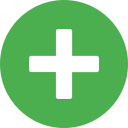 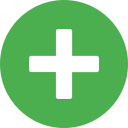 A szűrővizsgálat időben előrébb hozza a diagnózist és a kezelést
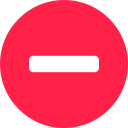 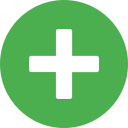 Lélektani mellékhatások
8
Fejlesztési javaslatok
Lakosság ösztönzése
Járművezetői engedély egészségügyi alkalmassági vizsgálatsorának kiegészítése
Foglalkozás-egészségügy bevonása
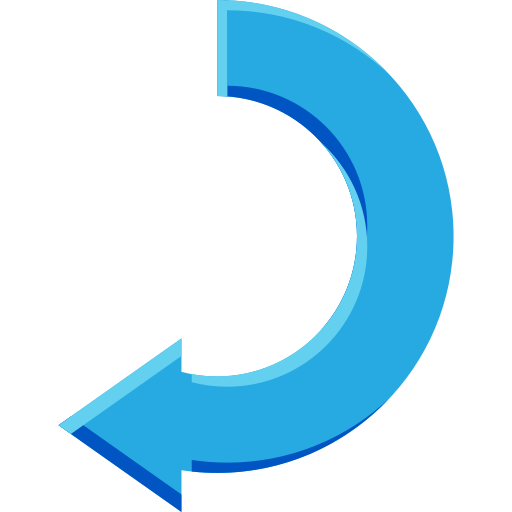 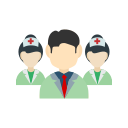 Ha a háziorvosi ellátásban még nem történt meg a szűrővizsgálat, az foglalkozás-egészségügyi ellátásban is igénybe vehető legyen
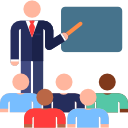 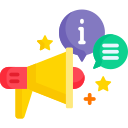 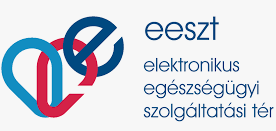 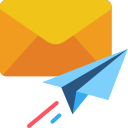 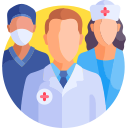 9
[Speaker Notes: ‒ betegtájékoztatás, betegedukáció és egészségtudatosság fejlesztése 
‒ elektronikus meghívási-visszahívási rendszer bevezetése
‒ a vizsgálatokkal kapcsolatban keletkező dokumentumoknak az Elektronikus Egészségügyi Szolgáltatási Térben (EESZT
‒ a szervezett emlőszűrés esetében a szűrőhálózat bővítése 
‒ a járóbeteg ellátásban bevezetésre kerülő időpontfoglaló rendszer kiterjesztése a szűrővizsgálatokra
‒ az állampolgárok felé fokozott tájékoztatást kell adni arról, hogy a mobiltelefonokra letölthető alkalmazás segítségével folyamatosan figyelemmel kísérhetik az egészségügyi intézményben a velük kapcsolatban végzett tevékenységet]
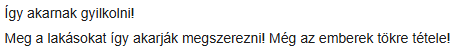 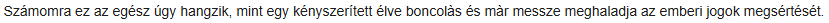 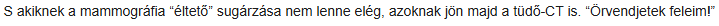 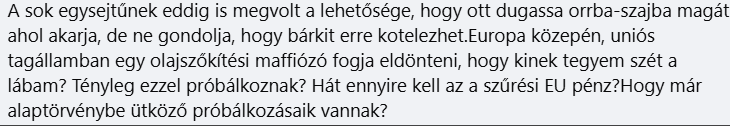 10
Jelenlegi szabályozás
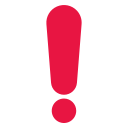 A szűrővizsgálatok lehetnek kötelezőek (gyermekkori életkorhoz kötött szűrővizsgálatok), vagy önkéntesen igénybe vehetők (felnőttkori életkorhoz kötött szűrővizsgálatok).
Törvényi indítványozás bizonyos kötelező szűrésekről
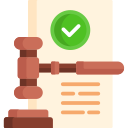 10-ből 9 embernek nincs baja a kötelező szűrővizsgálatokkal – de torzított minta
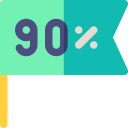 A kutatásban szereplők több, mint kétharmada elképzelhetőnek tartja, hogy a szűrővizsgálatokon résztvevők előnyöket élvezzenek azokkal szemben, akik nem veszik őket igénybe
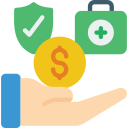 11
[Speaker Notes: https://telex.hu/belfold/2024/12/03/januartol-sem-lesznek-kotelezoek-a-szurovizsgalatok-magyarorszagon-belugyminiszterium
https://www.penzcentrum.hu/egeszseg/20241003/10-bol-9-magyar-nincs-a-kotelezo-szurovizsgalatok-ellen-tenyleg-csak-maroknyi-embernek-van-ezzel-gondja-1157408]
Finanszírozás
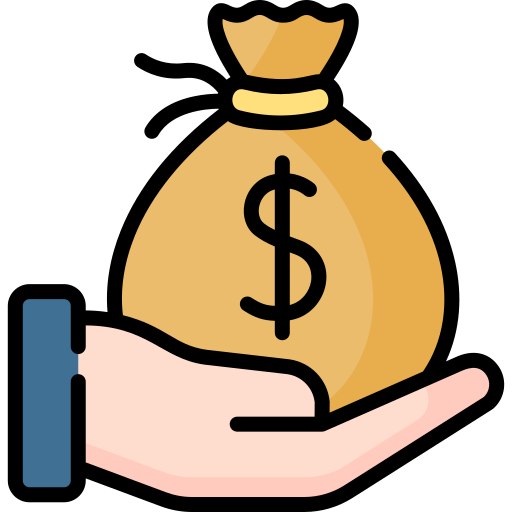 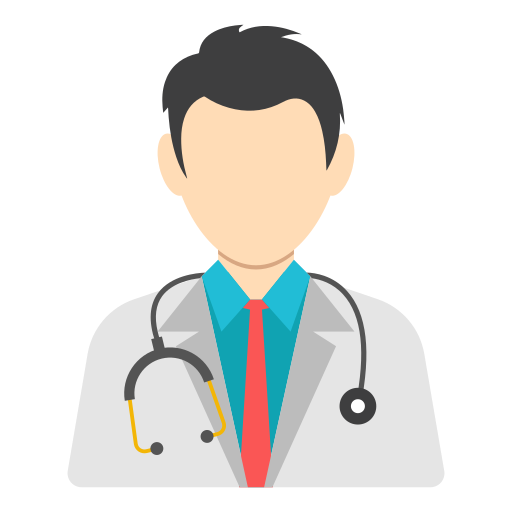 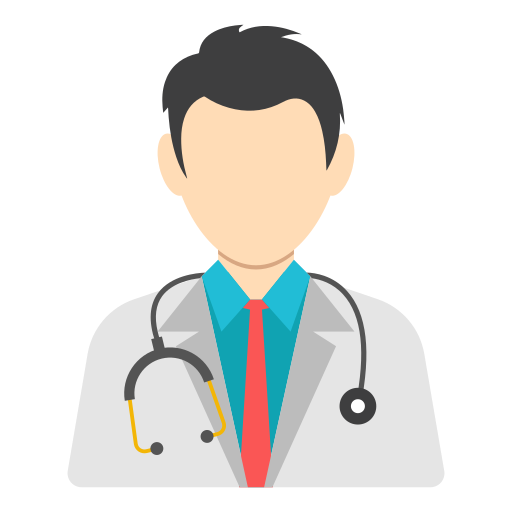 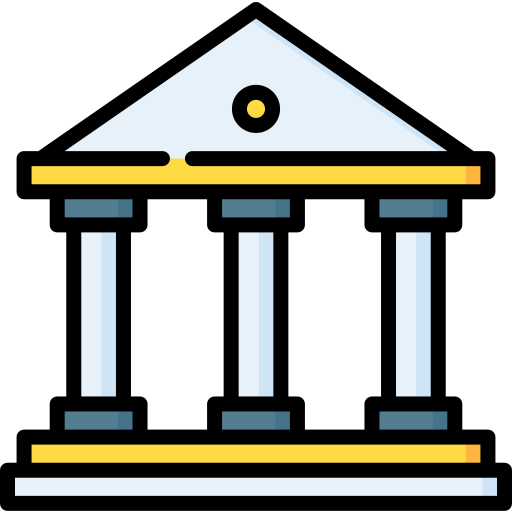 Magán szektor
Állami szektor
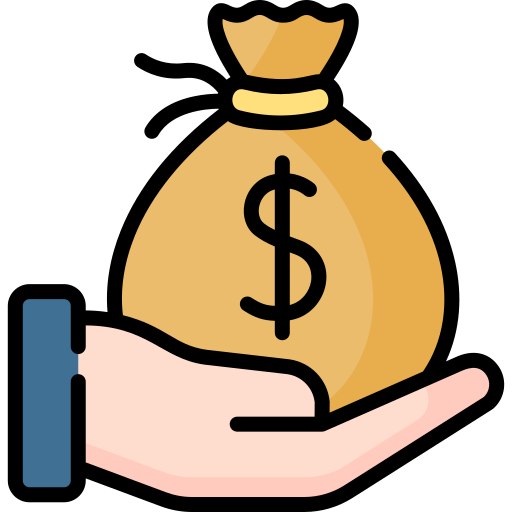 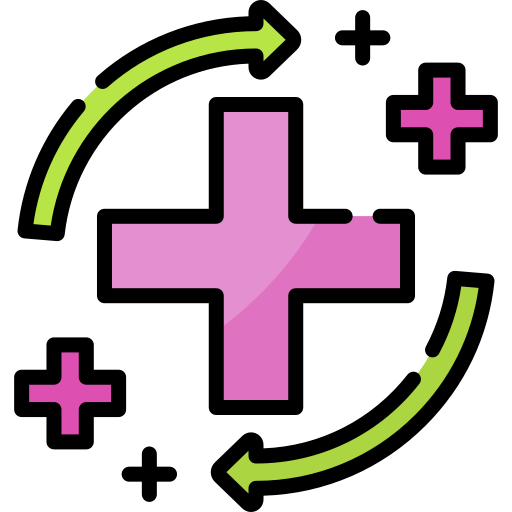 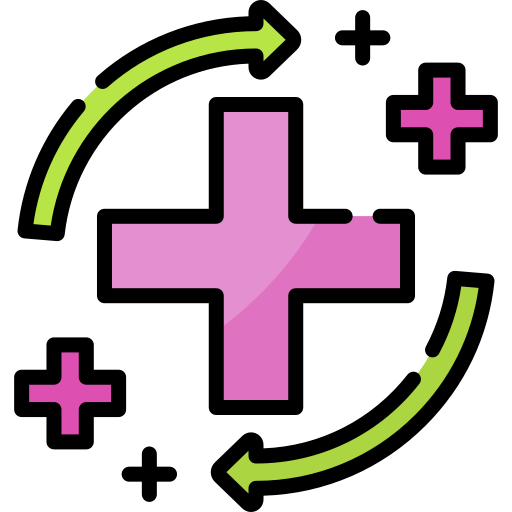 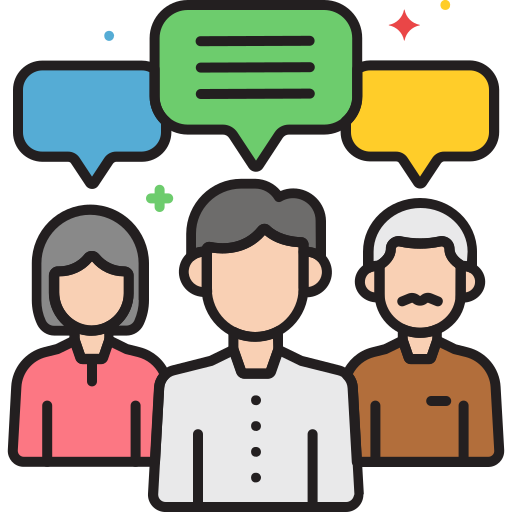 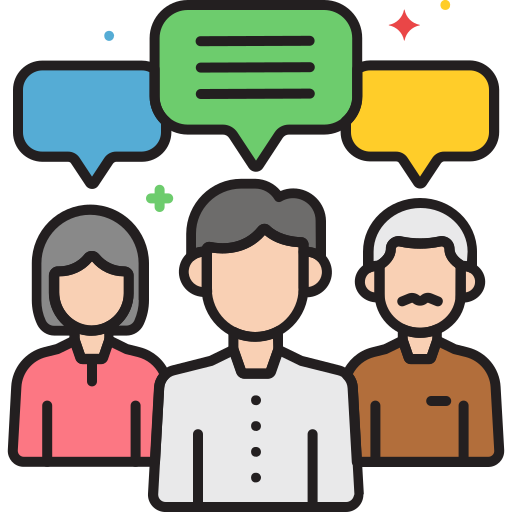 12
Szereplők
Állami
Magán
Háziorvosok
Magánegészségügyi központok
Iskolaorvosok
Védőnők
Laboratóriumi diagnosztikai cégek
Szakorvosok
NNK
13
Államilag finanszírozott szűrővizsgálatok
Különböző korosztályoknál más és más
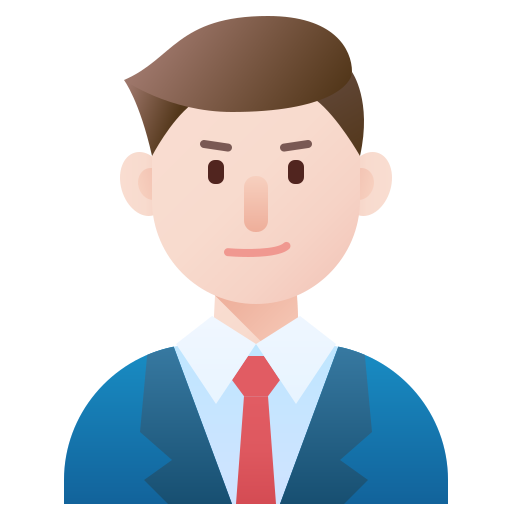 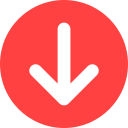 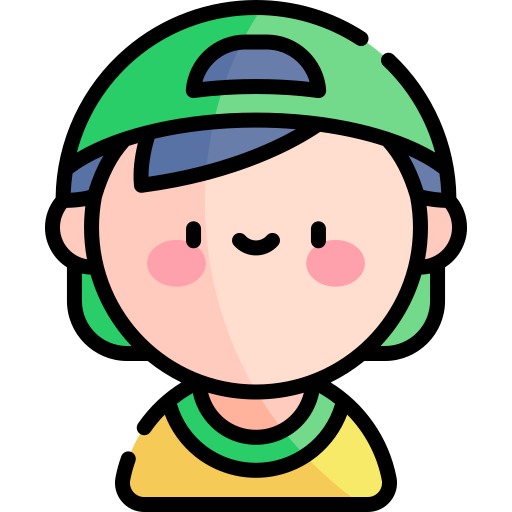 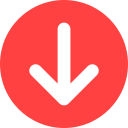 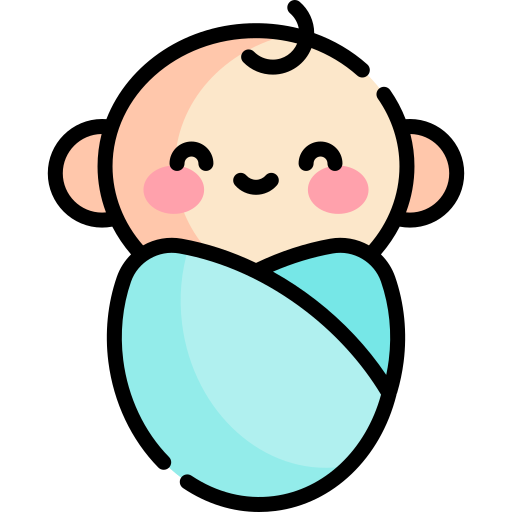 Veleszületett rendellenességek vizsgálata
Testi fejlettség ellenőrzése
Fejlődési rendellenességek kiszűrése
Érzékszervek vizsgálata
Teljes fizikális vizsgálat
Fogorvosi vizsgálatok
Vérnyomás többszöri mérése
Fejlődés nyomonkövetése
Mozgásszervek vizsgálata
…
14
Részletes információk: https://www.szakrendelo16.hu/szrvizsgalatok/
Komplex egészségügyi szűrések
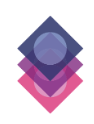 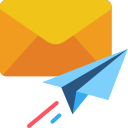 Meghívás levélben
Méhnyakrákszűrés
25-60 éves nők három évente
Emlőszűrés
45-60 éves nők két évente
Vastagbélszűrés
50-70 éves kor között kétévente
15
Magyarország átfogó egészségvédelmi szűrőprogram
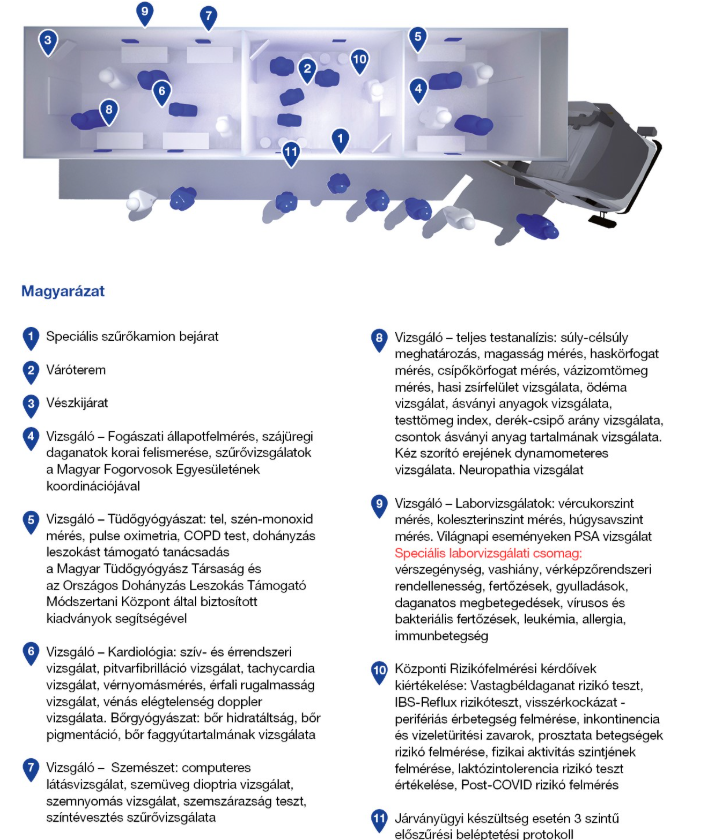 15 éve áll fenn

800 000+ résztvevő

10 000 000+ elvégzett vizsgálat

Évente több száz helyen (időszakosan)

Emellett prevenció, tájékoztatás
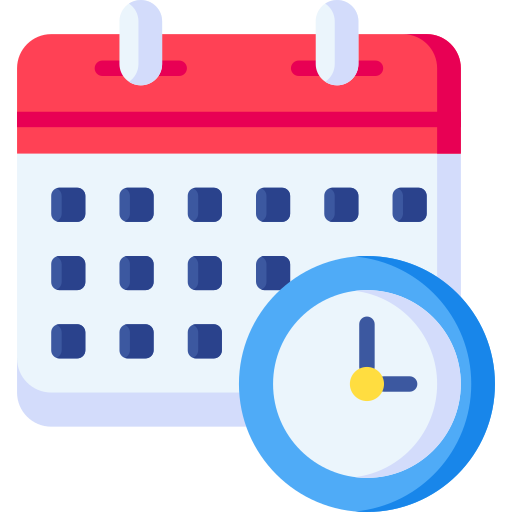 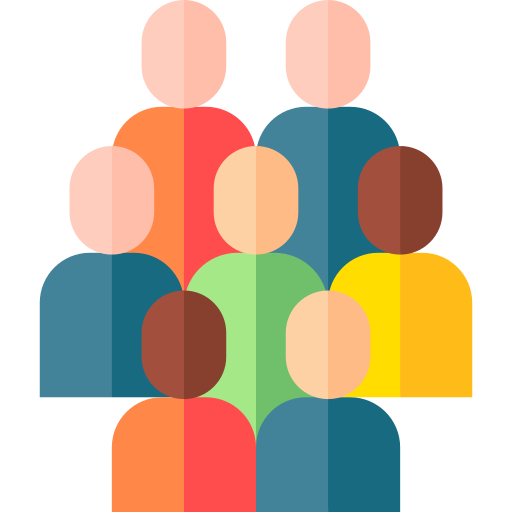 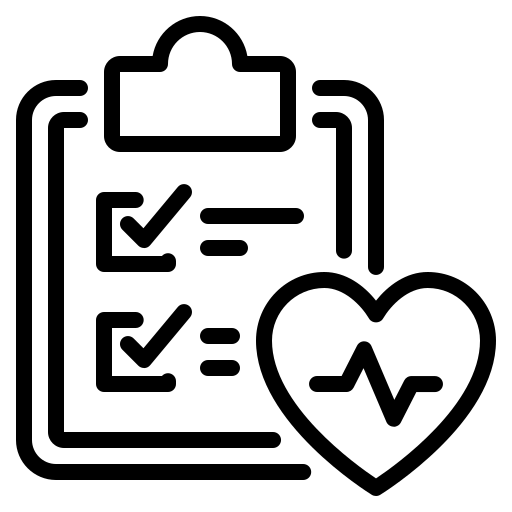 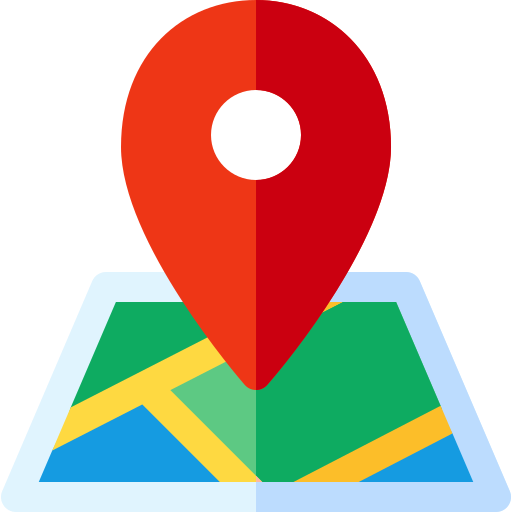 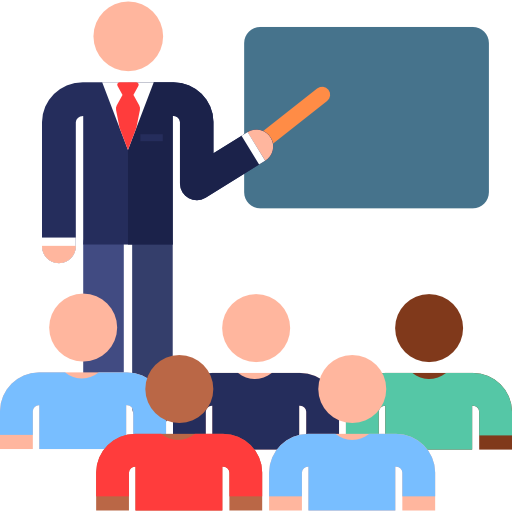 16
Egyéb
Helyi szervezések
Gyakran önkormányzati szinten
Kevésbé rendszeres
Például:
Családi egészségnap
Vérnyomásmérés, anyajegyszűrés,
    csontsűrűségmérés EKG stb.
Szűrőbusz
Labor, ortopédiai szűrés,
vércukorszint mérés stb.
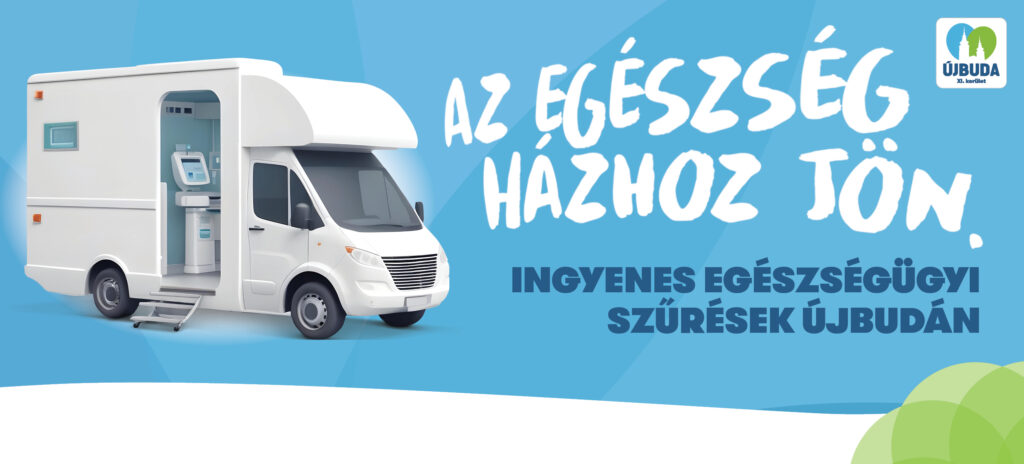 Helyi szervezések
Gyakran önkormányzati szinten
Kevésbé rendszeres
Például:
Családi egészségnap
Vérnyomásmérés, anyajegyszűrés,
csontsűrűségmérés EKG stb.
Szűrőbusz
Labor, ortopédiai szűrés,
vércukorszint mérés stb.
17
Magán
Rengeteg lehetőség
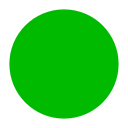 Labor vizsgálatok
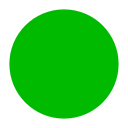 Laborokban és orvosi központokban
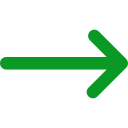 Szakorvosi
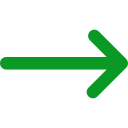 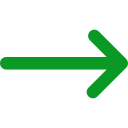 Képalkotó
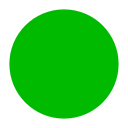 Különböző „csomagok”
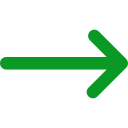 Speciális szűrések (pl. rák)
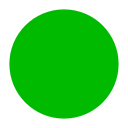 Innováció elősegítése
AI-t használó anyajegyszűrés
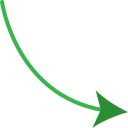 18
Szolidaritási elv a szűrővizsgálatokban
„a befizetés jövedelemarányos, a szolgáltatás szükséglet arányos”
Magán alapú (ami jelentős része a piacnak) szűrővizsgálatoknál nem érvényesül jelentős mértékben
Állami szűrővizsgálatokra mindenki jogosult
Kockázati kitettség az elsődleges
19
Ösztönzők a rendszerben
Mindenkinek érdeke (kéne hogy legyen) az egészsége
Hosszú távú előnyöket emberek nem veszik kellően figyelembe
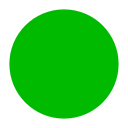 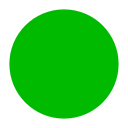 Ingyenessé tétel további ösztönző lehet
Későbbi kiadások csökkentése ösztönzik az államot a vizsgálatok elérhetővé tételére
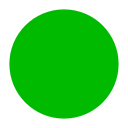 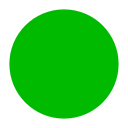 Egyéb ösztönzők bevezetése
     Kötelezővé tétel
     Cégek ösztönzése alkalmazottaik szűrésére 
		– szocho mértékével
     Pénzügyi juttatások
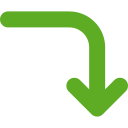 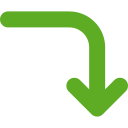 20
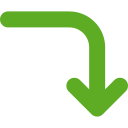 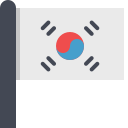 Esettanulmány Dél-Koreából
Ingyenes kétévenkénti szűrőprogram minden 40 év feletti lakosnak
Levélben értesítik a jogosultakat
Írásbeli visszajelzés mindenkinek
Érintettek véletlenszerű megfigyelése (n= 621 350, 3%)
Cox féle túlélési modell alkalmazása
Résztvevőknek kisebb halálozási arány (kevesebb mint felére csökken)
Többszöri résztvevőknek is kisebb halálozási arány, mint egyszerieknek
Kevesebb fekvőbeteg ellátás, és kisebb összköltség a résztvevőknek
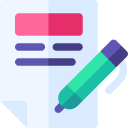 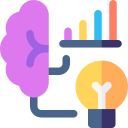 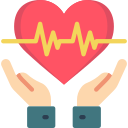 21
[Speaker Notes: Lee, H. et al.(2015). Association of cardiovascular health screening with mortality, clinical outcomes, and health care cost: a nationwide cohort study. Preventive medicine, 70, 19-25.]
Szűrővizsgálatok - összefoglalás
Menjetek szűrővizsgálatokra!
22
Szűrővizsgálatok - összefoglalás
Növekvő tendencia, de még mindig nem elég nagy részvételi arány
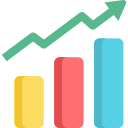 Jelentős a megelőzhető halálesetek aránya
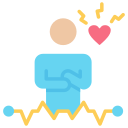 Arányaiban kis energia- és finanszírozási befektetés a jelenben, de nagy társadalmi- és anyagi vonzatú össznyereség a jövőben
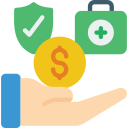 Ösztönzők kialakításán és a megfelelő edukáción a hangsúly
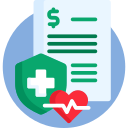 23
Kérdések, melyekre az interjúk segítségével keressük a választ
Magán- és állami ellátás közötti megoszlás – hogyan lehetne optimalizálni?
Megfelelő ösztönzők beépítése a rendszerbe – hogyan?
Szűrővizsgálatok automatizálása – hogyan lehet hatékonyabbá tenni az ellátórendszert?
Milyen jellegű szűrővizsgálatokkal lenne érdemes bővíteni az ajánlott (szervezett) szűrővizsgálatok körét?
Szűrővizsgálatokon túl milyen hasonló hatású prevenciós lépéseket lehet tenni az ország általános egészségügyi helyzetét javítandó?
A törvényi szabályozás hogyan hat a szűrővizsgálatok megítélésére? Mennyire jó ösztönző?
24
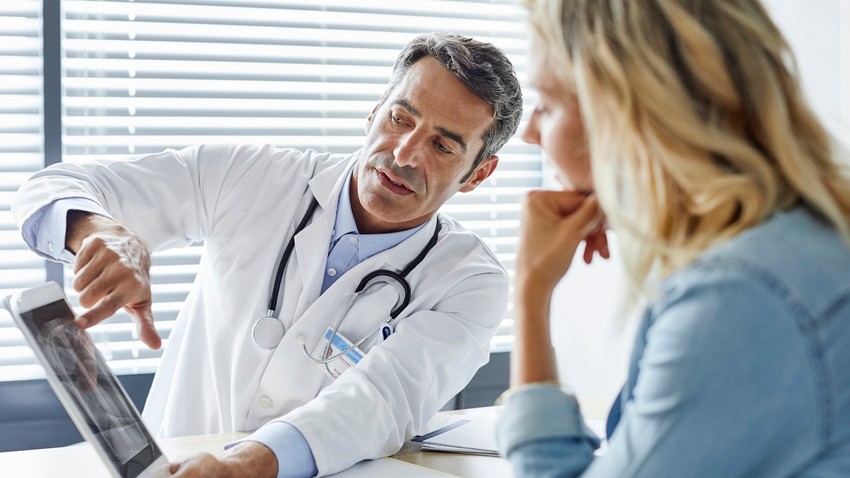 Köszönjük a figyelmet!
25
Források
https://www.antsz.hu/data/cms41690/lakossagi_szurovizsgalatok.pdf
https://szures.nnk.gov.hu/home/lakossag.html
https://idosbarat.ujbuda.hu/esemeny/idosbarat-ujbuda/csaladi-egeszsegnap-a-szent-kristof-szakrendeloben-20240420
https://ujbudaonline.hu/szurobusz/
https://egeszsegprogram.eu/
https://firstmed.hu/hu/szurovizsgalatok/
https://www.arcanum.com/hu/online-kiadvanyok/TenyekKonyve-tenyek-konyve-1/medicina-1B567/kislexikon-fogalomtar-es-szotar-1C254/masodik-resz-egeszsegbiztositasi-fogalomtar-1C3E9/szolidaritas-elv-1C61C/
https://telex.hu/belfold/2024/08/14/kotelezo-szurovizsgalat-takacs-peter-allamtitkar
26